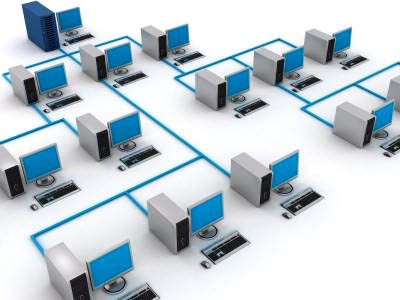 Nhiệt liệt chào mừng các thầy cô, các em học sinh đến với tiết học!
MÔN: TIN HỌC 6
GIÁO VIÊN: NGUYỄN THỊ HẠNH
Trường THCS Kiến Thiết- Tiên Lãng
KHỞI ĐỘNG
Nhiệm vụ:
    Học sinh hoạt động cặp đôi, trả lời các câu hỏi trên phiếu học tập số 01.
KHỞI ĐỘNG
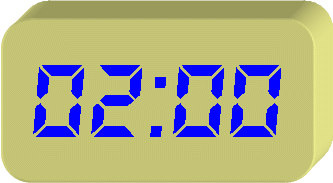 CHỦ ĐỀ 2. MẠNG MÁY TÍNH VÀ INTERNETBÀI 4: MẠNG MÁY TÍNH
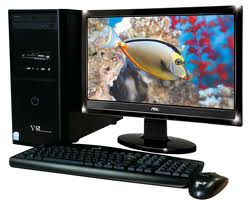 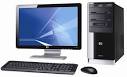 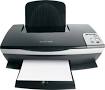 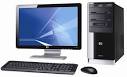 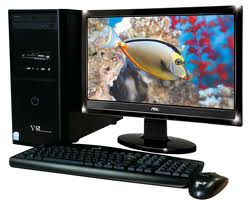 1. Mạng máy tính là gì?
Nhiệm vụ học tập
+ HS hoạt động nhóm ở nhà trả lời các câu hỏi theo cách trình bày riêng.
+ Nộp sản phẩm cho GV vào đầu tiết học.
LUYỆN TẬP
Trò chơi: Ai nhanh hơn
Các em truy cập ứng dụng Kahoot.it trên điện thoại hoặc máy tính có kết nối Internet và trả lời các câu hỏi.
Tiêu chí đánh giá: 
	- Trả lời đúng có điểm, sai không có điểm;
	- Trả lời nhanh điểm số cao.
VẬN DỤNG
Theo em mạng máy tính kết nối và chia sẻ những gì?
- Mạng máy tính kết nối hai hay nhiều máy tính;
- Mạng máy tính kết nối các thiết bị cùng trong một mạng máy tính;
- Chia sẻ các thiết bị trên mạng.
	VD: chỉ có một máy in nhưng nếu có kết nối mạng thì ta có thể in từ một máy tính bất kì trong mạng.
- Chia sẻ tài nguyên.
	VD: em có thể gửi ảnh cho bạn từ máy tính em sang máy tính bạn nếu hai máy đó có kết nối mạng.
HƯỚNG DẪN HỌC TẬP Ở NHÀ
- Học bài, nắm chắc kiến thức về khái niệm và lợi ích của mạng máy tính.
- Làm bài tập 4.1; 4.2; 4.3; 4.4 trong SBT/tr15, 16.
- HS đọc trước nội dung: “Các thành phần của mạng máy tính”.
	+ Quan sát mạng máy tính trong gia đình nhà em, em hãy chỉ ra các thiết bị tham gia vào mạng máy tính.
	+ Các thiết bị đó được kết nối với nhau như thế nào?
Trân trọng cảm ơn các thầy/cô,  các em đã đến tham gia 
và dự giờ tiết học!